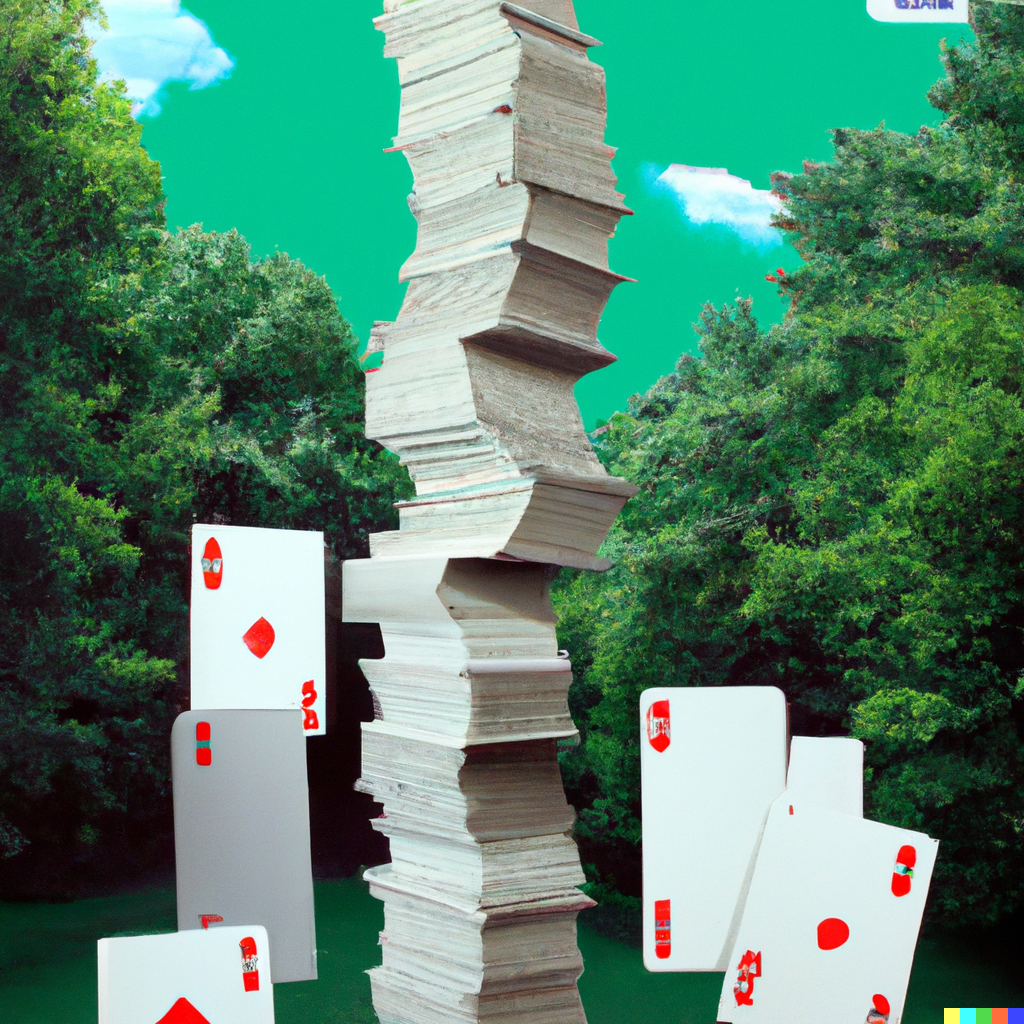 CS151Complexity Theory
Lecture 13
May 16, 2023
Karp-Lipton
May 16, 2023
CS151 Lecture 13
Karp-Lipton
May 16, 2023
CS151 Lecture 13
Karp-Lipton
poly time
May 16, 2023
CS151 Lecture 13
Karp-Lipton
May 16, 2023
CS151 Lecture 13
May 16, 2023
CS151 Lecture 13
May 16, 2023
CS151 Lecture 13
so many ones, some disk is all ones
so few ones, not enough for whole disk
view y’ = (w, z), each of length n/2
consider output of M’(x, (w, z)):
w =     000…00         000…01         000…10    …       111…11
1
1
1
1
1
0
0
0
1
1
1
1
1
1
1
1
1
1
1
…
0
1
1
1
0
1
1
0
1
1
1
1
0
1
0
1
1
1
1
0
0
1
1
1
1
1
1
0
1
1
1
1
1
0
1
1
1
1
0
1
0
1
1
0
1
0
0
0
0
0
0
0
0
0
0
0
0
0
0
0
1
0
0
0
…
0
0
0
0
0
0
0
1
1
0
0
0
0
0
0
0
1
0
0
1
0
0
0
0
0
1
0
0
0
0
0
0
0
0
0
0
0
0
0
0
0
0
0
0
0
May 16, 2023
CS151 Lecture 13
May 16, 2023
CS151 Lecture 13
May 16, 2023
CS151 Lecture 13
New Topic
The complexity of 
counting
May 16, 2023
CS151 Lecture 13
Counting problems
So far, we have ignored function problems 
given x, compute f(x)

important class of function problems:
counting problems

e.g. given 3-CNF φ how many satisfying assignments are there?
May 16, 2023
CS151 Lecture 13
Counting problems
May 16, 2023
CS151 Lecture 13
Counting problems
examples
#SAT: given 3-CNF φ how many satisfying assignments are there?

#CLIQUE: given (G, k) how many cliques of size at least k are there?
May 16, 2023
CS151 Lecture 13
Reductions
Reduction from function problem f1 to function problem f2
two efficiently computable functions Q, A
x
(prob. 1)
Q
y
(prob. 2)
f1
f2
A
f2(y)
f1(x)
May 16, 2023
CS151 Lecture 13
Reductions
problem f is #P-complete if
f is in #P
every problem in #P                                reduces to f

“parsimonious reduction”: A is identity 
many standard NP-completeness reductions are parsimonious
therefore: if #SAT is #P-complete we get lots of #P-complete problems
Q
x
(prob. 1)
y
(prob. 2)
f1
f2
A
f2(y)
f1(x)
May 16, 2023
CS151 Lecture 13
#SAT
May 16, 2023
CS151 Lecture 13
#SAT
…x…                        …y…
C
CVAL reduction for R
May 16, 2023
CS151 Lecture 13
Relationship to other classes
May 16, 2023
CS151 Lecture 13
Relationship to other classes
Question: is #P hard because it entails finding NP witnesses?

	…or is counting difficult by itself?
May 16, 2023
CS151 Lecture 13
Bipartite Matchings
May 16, 2023
CS151 Lecture 13
Bipartite Matchings
May 16, 2023
CS151 Lecture 13
Bipartite Matchings
#MATCHING: given a bipartite graph        G = (U, V, E)  how many perfect matchings does it have?

Theorem: #MATCHING is #P-complete.
But… can find a perfect matching in polynomial time!
counting itself must be difficult
May 16, 2023
CS151 Lecture 13
Cycle Covers
Claim: 1-1 correspondence between cycle covers in G’ and perfect matchings in G
#MATCHING and #CYCLE-COVER parsimoniously reducible to each other
2
3
1
2
3
4
5
1
4
1
2
3
4
5
5
G = (U, V, E)
G’ = (V, E’)
May 16, 2023
CS151 Lecture 13
Cycle Covers
cycle cover: collection of node-disjoint directed cycles that touch every node
#CYCLE-COVER: given directed graph G = (V, E)  how many cycle covers does it have?

Theorem: #CYCLE-COVER is #P-complete.
implies #MATCHING is #P-complete
May 16, 2023
CS151 Lecture 13
Cycle Cover is #P-complete
variable gadget: every cycle cover includes left cycle or right cycle
xi
clause gadget: cycle cover cannot use all three outer edges
 and each of 7 ways to exclude at least one gives exactly 1 cover using those external edges
May 16, 2023
CS151 Lecture 13
Cycle Cover is #P-complete
May 16, 2023
CS151 Lecture 13
Cycle Cover is #P-complete
May 16, 2023
CS151 Lecture 13
Cycle Cover is #P-complete
B
A
u
v
xor
v’
u’
xor gadget ensures that exactly one of two edges can be in cover
C
May 16, 2023
CS151 Lecture 13
Cycle Cover is #P-complete
xor gadgets (exactly 1 of two edges is in cover)
clause gadgets
. . .
x1
x2
x3
variable gadgets
N.B. must avoid reducing SAT to MATCHING!
May 16, 2023
CS151 Lecture 13
Cycle Cover is #P-complete
Introduce edge weights
cycle cover weight is product of weights of its edges
“implement” xor gadget by
weight of cycle cover that “obeys” xor multiplied by 4 (mod N)
weight of cycle cover that “violates” xor multiplied by N
large integer
May 16, 2023
CS151 Lecture 13
Cycle Cover is #P-complete
N-1
Weighted xor gadget:




weight of cycle cover that “obeys” xor multiplied by 4 (mod N)
weight of cycle cover that “violates” xor multiplied by N
u
v
u
v
xor
N-1
v’
u’
v’
2
u’
N-1
3
(unlabeled weights are 1)
May 16, 2023
CS151 Lecture 13
Cycle Cover is #P-complete
Simulating positive edge weights
need to handle 2, 3, 4, 5, …, N-1
2
2k
k times
3
May 16, 2023
CS151 Lecture 13
Cycle Cover is #P-complete
xor gadget (exactly 1 of two edges is in cover)
clause gadget
. . .
x1
variable gadgets:
x2
x3
May 16, 2023
CS151 Lecture 13
New Topic
proof systems

interactive proofs and their power

Arthur-Merlin games
May 16, 2023
CS151 Lecture 13
Proof systems
L = { (A, 1k) : A is a true mathematical assertion with a proof of length k}


What is a “proof”?

complexity insight: meaningless unless can be efficiently verified
May 16, 2023
CS151 Lecture 13
Proof systems
May 16, 2023
CS151 Lecture 13
Classical Proofs
May 16, 2023
CS151 Lecture 13
Interactive Proofs
Two new ingredients:
randomness: verifier tosses coins, errs with some small probability 
interaction: rather than “reading” proof, verifier interacts with computationally unbounded prover 

NP proof systems lie in this framework: prover sends proof, verifier does not use randomness
May 16, 2023
CS151 Lecture 13
Interactive Proofs
interactive proof system for L is an interactive protocol (P, V)
common input: x
Prover
Verifier
. . .
# rounds = poly(|x|)
accept/reject
May 16, 2023
CS151 Lecture 13
Interactive Proofs
May 16, 2023
CS151 Lecture 13
Interactive Proofs
May 16, 2023
CS151 Lecture 13